Vysoká škola technická a ekonomická České BudějoviceÚstav  technicko - technologický
Možnosti uplatnění optimalizačních metod v logistice ( dopravě)
 Autor: Bc. Ludmila Voldřichová, 11813
Vedoucí práce: Ing. Jiří Čejka,  Ph.D.
Oponent: Ing. Pavol Meško, Ph.D.
 České Budějovice, červen 2018
Osnova
Motivace a důvody k řešení daného problému
Cíl diplomové práce
Analýza současné situace parkovacích systémů 
Návrhy na optimalizaci logistického systému
Výběr metody
Zhodnocení navržených řešení
Uplatnění dosažených výsledků v praxi
2
Motivace a důvody k řešení dané problematiky
Zajímavé a aktuální téma
Dostupnost potřebných informací
Rozšíření znalostí v oblasti veřejných zakázek
Široké uplatnění v praxi
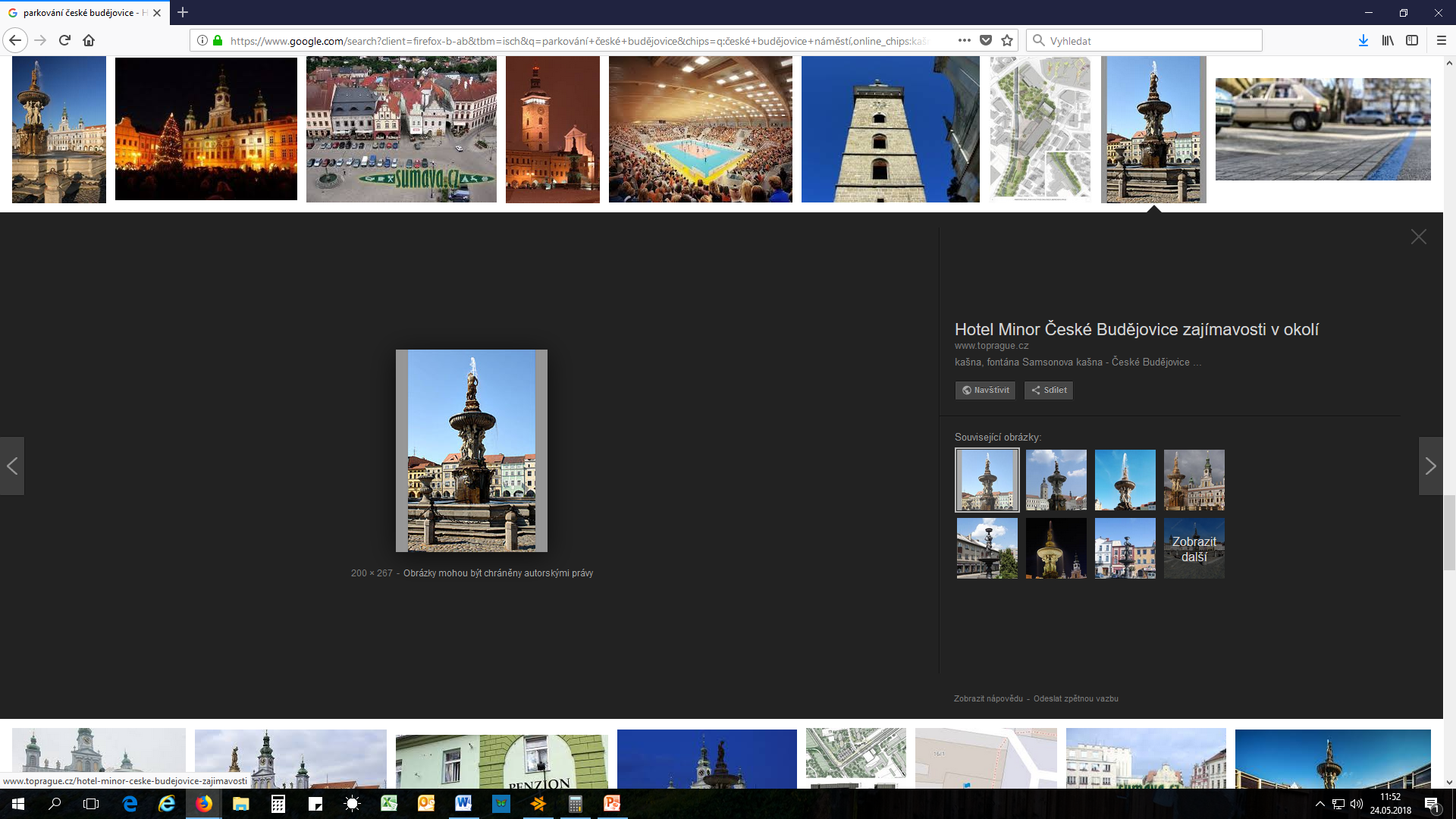 3
Cíl diplomové práce
Cílem práce je aplikace metod operačního výzkumu do logistických technologií. V rámci práce dojde k vytipování vhodných metod pro řešení konkrétního problému. Následně dojde k využití vybraných metod k optimalizaci logistického problému.
4
Analýza současné situace parkovacích systémů
Nedostatek parkovacích míst v Českých Budějovicích
Významnost a důležitost dopravy v klidu
Vytipování lokalit pro vybudování záchytných parkovišť
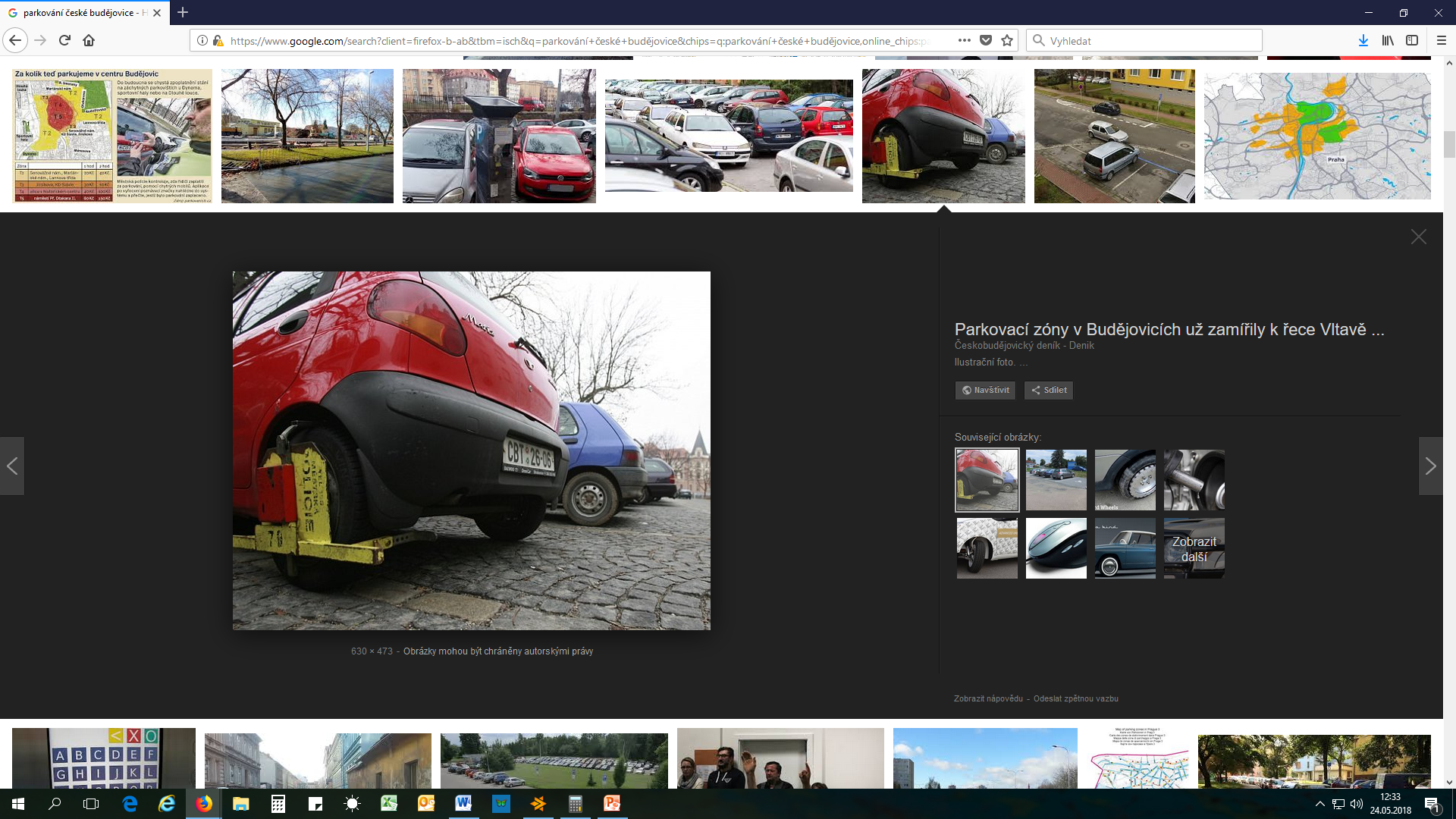 5
Záchytná parkoviště
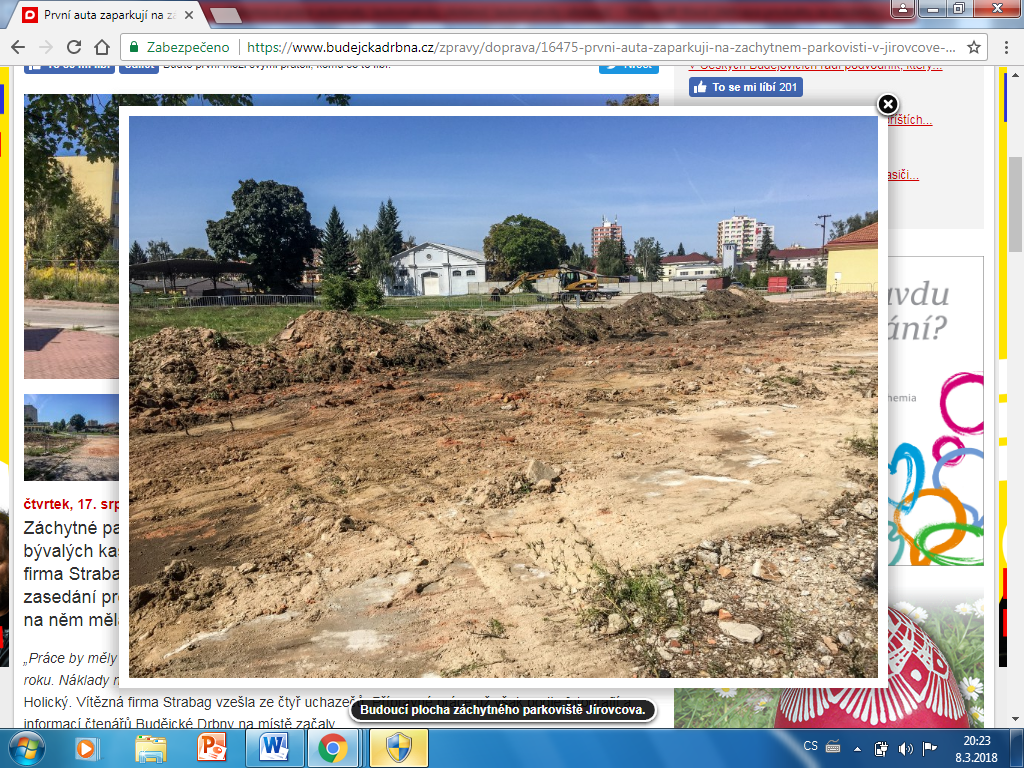 Lokalita Jírovcova
Lokalita Dlouhá louka
Lokalita Sportovní hala
Lokalita Dynamo
Lokalita v ulici U volejbalistů
6
Projekt dopravy v klidu České Budějovice parkovací automaty
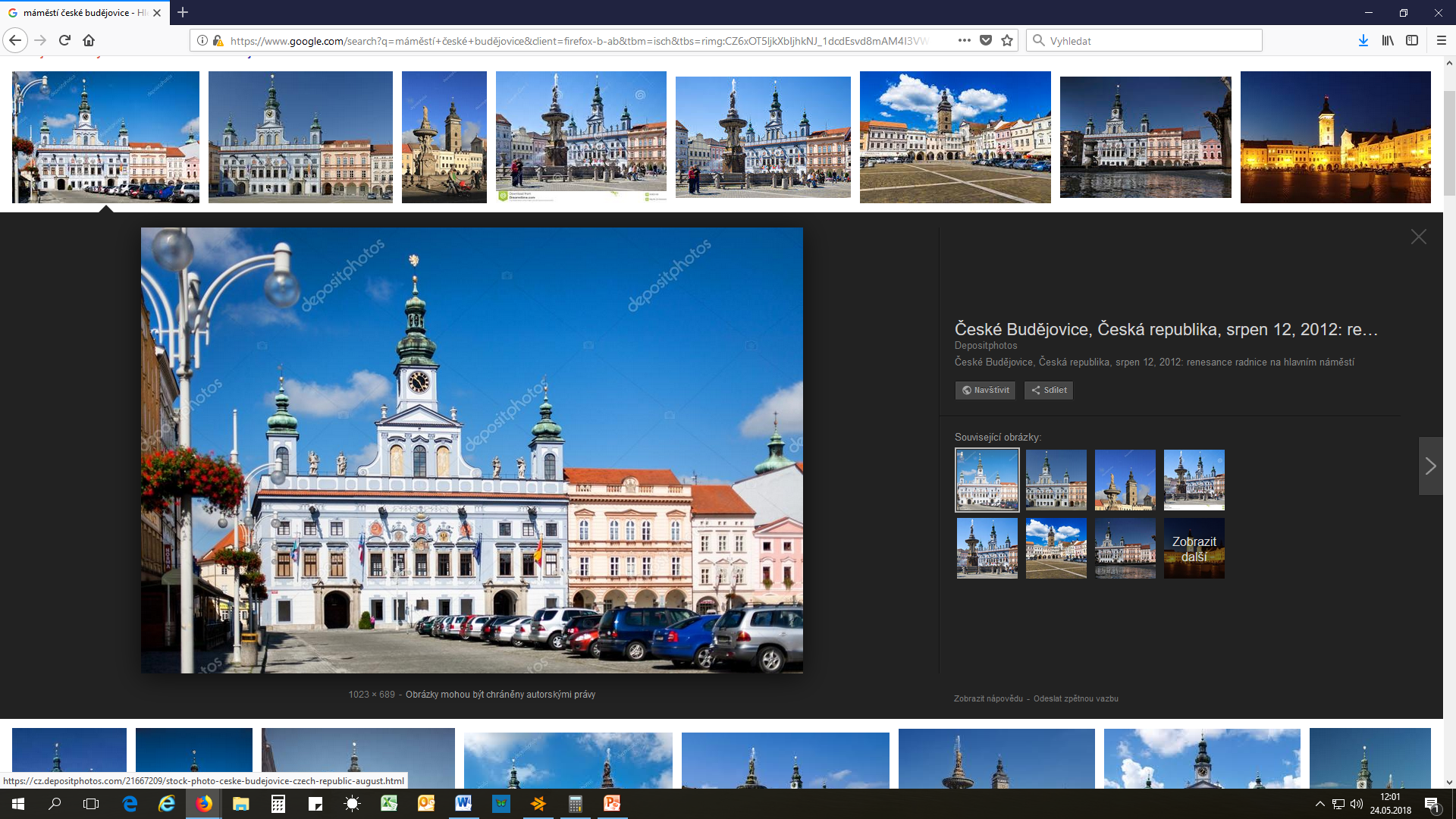 Zadavatel veřejné zakázky  
Předmět veřejné zakázky
Předpokládaná cena zakázky je 22 500 000 Kč
Zákon 134/2016 Sb., o zadávání veřejných zakázek
7
Návrhy na optimalizaci logistického systému
8
Hodnotící kritéria
Nabídková cena v Kč
Čas komunikace mezi parkovacím automatem a dohledovým centrem
Kapacita dohledového centra
Automatická detekce specifických stavů
Ovládací tlačítka a mobilní aplikace SEJF
Funkce prodloužení zaplaceného parkování
9
Hodnotící kritéria
Úprava vnějšího povrchu pláště parkovacího automatu
Velikost písma na displeji
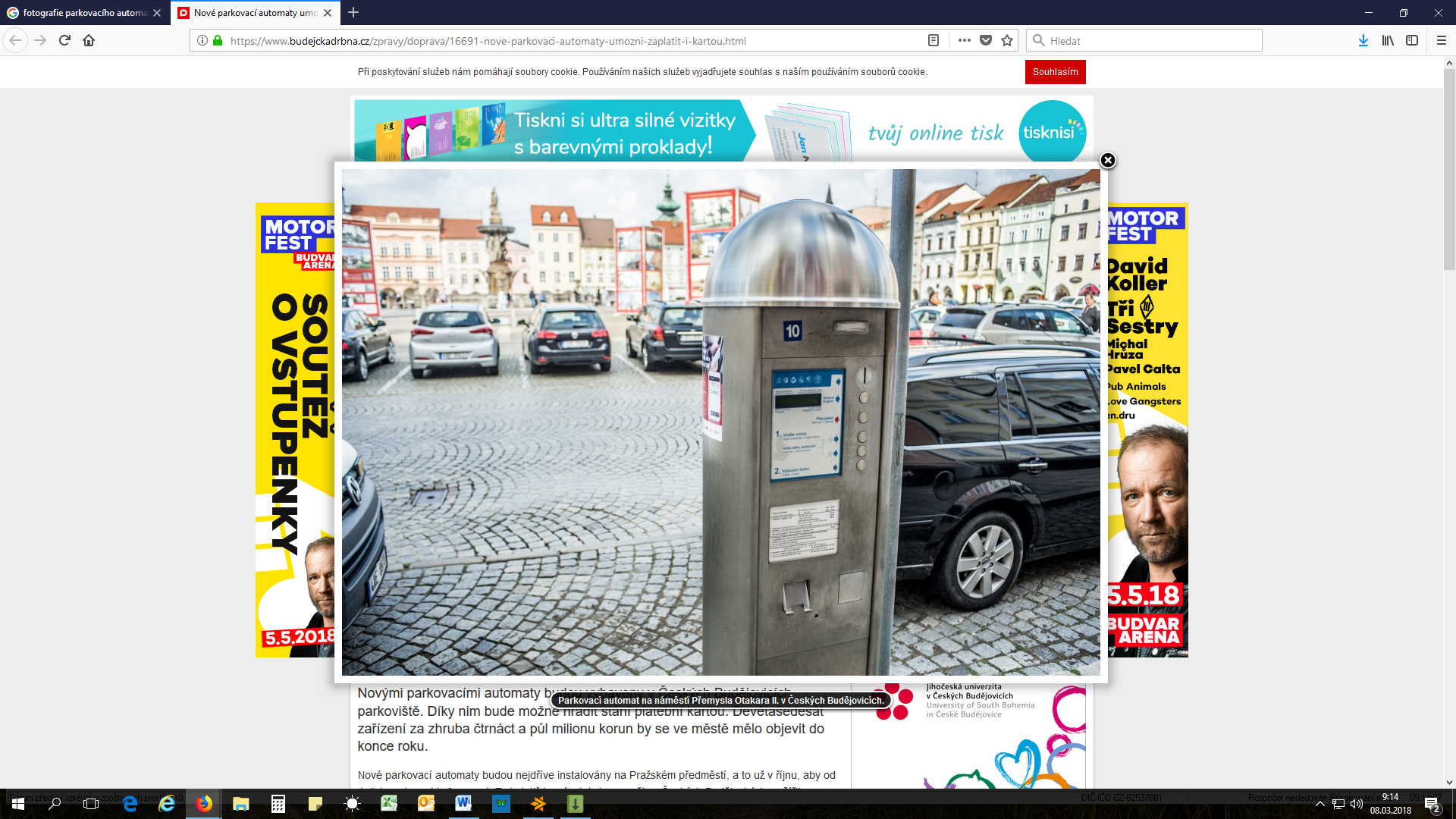 10
Metody vícekriteriálního rozhodování
Metoda TOPSIS
Metoda WSA
Metoda PRIAM
Metoda pořadí
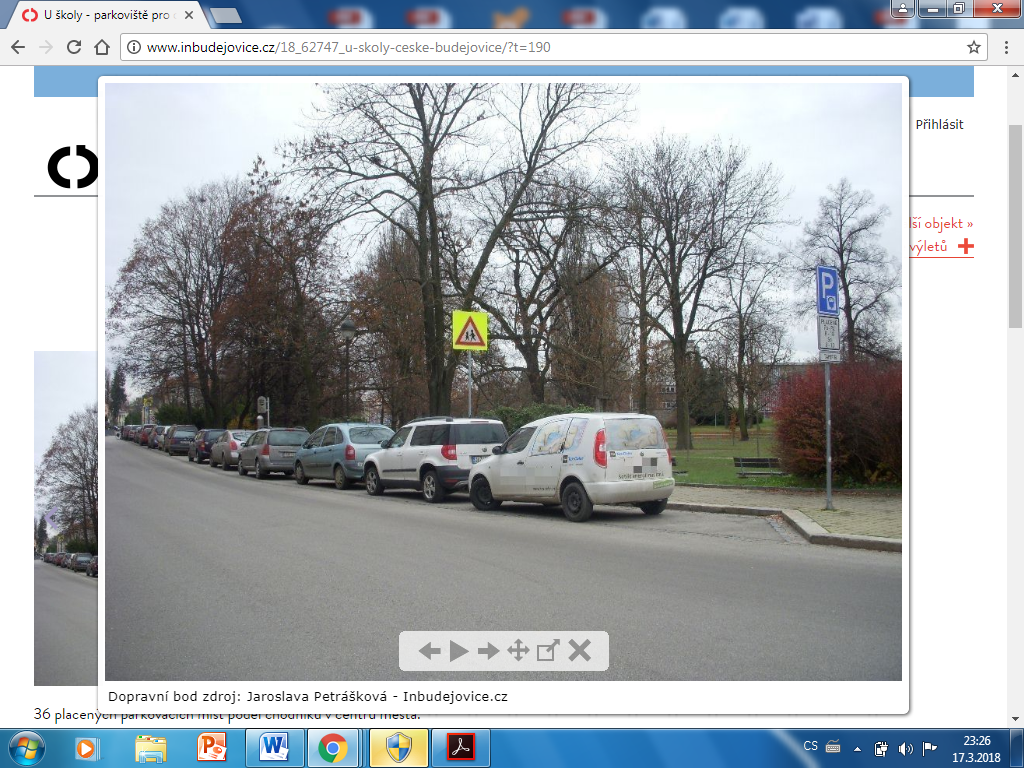 11
Vyhodnocení nejlepší veřejné zakázky
Vyhodnocení podle jednotlivých metod
12
Posouzení dosažených výsledků
Posouzení dosažených výsledků z ekonomického hlediska
13
Uplatnění dosažených výsledků v praxi
Jednotlivé výstupy v praxi mohou využít :
Samosprávné orgány města
Orgány vykonávající přenesenou působnost státní správy
Zakázky malého rozsahu
14
Doplňující dotazy oponenta práce
Ktorá z metód viackriteriálneho hodnotenia je podľa Vášho názoru najvhodnejšia pre rozhodovanie? 
Na základe čoho ste stanovili počet bodov pre kritéria K4 - K8? (str. 51)
Na str. 68 ste vyhodnotili už existujúce parkovisko na Dukelskej ulici, ako by ste postupovali pre zisťovanie ekonomickej efektívnosti vybudovania nového záchytného parkoviska P+R?
15
Děkuji za pozornost
16